ФГБОУ    ВО   «Астраханский   государственный   медицинский   университет»   Минздрава России
Кафедра поликлинического дела и скорой медицинской помощи с курсом семейной медицины

Клиническая
фармакология
лекарственных   средств
у   беременных

Доцент,    к.м.н.     Н.Г.    Андросюк
ДИАГНОСТИКА,     ПРОФИЛАКТИКА    И 
ЛЕЧЕНИЕ     ЖЕЛЕЗОДЕФИЦИТНЫХ 
СОСТОЯНИЙ   У   БЕРЕМЕННЫХ 
И    РОДИЛЬНИЦ
Железодефицитная   анемия   у   беременных
Предлатентный    дефицит   железа   (ПДЖ)   характеризуется    отсутствием    клинических и    биохимических    признаков   дефицита железа.
В    физиологических    условиях    (при    беременности)   ПДЖ  развивается  к 
концу  III  триместра и  характеризуется снижением  (в   пределах нормативных значений) показателей всех фондов метаболизма    железа.
Железодефицитная   анемия   у   беременных
При   латентном    дефиците  железа   (ЛДЖ)   отсутствуют    клинические   признаки  дефицита    железа. Характерным является снижение запасов железа в депо, однако уровень    Hb,  Ht  и количество  RBC  находятся    в    пределах   нормативных   значений.
Железодефицитная   анемия   у   беременных
Манифестный   дефицит   железа   (МДЖ) у беременных имеет    два    клинических    варианта:  «МДЖ  у    беременных без хронического воспаления» и «МДЖ    у    беременных    с    хроническим    воспалением».
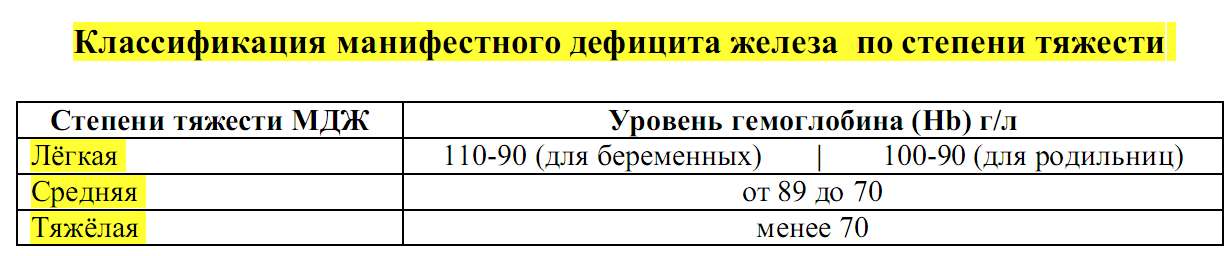 «МДЖ    у   беременных    с хроническим    воспалением»
1)   Заболевания     почек; 
Инфекционно -  воспалительные заболевания:    органов    дыхания;   урогенитальные    инфекции    (хламидиоз, трихомониаз,    уреаплазмоз,    бактериальный вагиноз    и    влагалищный кандидоз);   вирусная    инфекция (ВПГ,   ЦМВ,   ВИЧ,    гепатит А, В, С);
Аутоиммунные    заболевания;
4)  Злокачественные    новообразования
Рекомендации    по    профилактике железодефицитных    состояний
Беременным    и    родильницам    при   нормативных    значениях    показателей   гемоглобина,   эритроцитов,      рекомендуется     проводить     профилактику    развития    предлатентного     и   латентного  дефицита    железа    путём    назначения    поливитаминных   препаратов       для    беременных    и    кормящих,    содержащих    не    менее    20    мг    элементарного    железа    в    суточной    дозе
Рекомендации    по    профилактике железодефицитных    состояний
При     латентном    дефиците   железа   помимо   поливитаминных    препаратов    (1    таблетка в сутки),     в    течение     6    недель    показан   приём    Fe3+    по    100   мг   элементарного    железа    в    сутки
Рекомендации    по    лечению    манифестного    дефицита   железа   лёгкой  степени  тяжести
«Золотым»    стандартом»   является  применение    препаратов    Fe3+    по    100   - 200   мг   в    сутки    внутрь   в   течении    6  - 8   нед.

В   последующем   проводится   еще   3    этапа   восполнения    дефицита   железа   в   той   же   дозе.

Общая  продолжительность   лечения:   16 – 18  нед
Рекомендации    по    лечению    манифестного    дефицита   железа   лёгкой степени тяжести
Оценка    эффективности    лечения   проводится    через    2 - 3    недели    от    начала    лечения.

Повышения    гемоглобина    менее   чем   на   6%;    эритроцитов   –   менее   чем   на   3%   свидетельствуют    о    неэффективности    лечения.
Рекомендации    по    лечению    манифестного    дефицита   железа   лёгкой степени тяжести
При   неэффективности   лечения  манифестного   дефицита   железа   легкой    степени   тяжести:

В/в    введение   препаратов  Fe3+  (после   20   нед   беременности)
Рекомендации    по    лечению   манифестного    дефицита   железа  средней   степени   тяжести
Применение    препаратов    Fe3+    по    150мг   в    сутки    внутрь   в   течении    3  - 4   нед.

В   последующем   проводится   еще   4    этапа   восполнения    дефицита   железа.

Общая  продолжительность   лечения:   19 – 22  нед

В/в    препаратов    Fe3+    после  20   нед   беременности
Рекомендации    по    лечению   манифестного    дефицита   железа  тяжелой   степени   тяжести
Применение    препаратов    Fe3+    по    200  мг   в    сутки    внутрь   в   течении    2  - 3   нед.

В   последующем   проводится   еще   5    этапов   восполнения    дефицита   железа.

Общая  продолжительность   лечения:   21 – 24  нед

В/в    препаратов    Fe3+    после  20   нед   беременности
Необходимая     доза    железа   для    в/в    введения    в    мг    рассчитывается    по    формуле:
Доза   железа   (мг)   =   (целевая    концентрация    гемоглобина   (г/л)   –    концентрация    гемоглобина   (г/л)    пациента)    х   (масса   тела    х    0,24)   +   500 мг* 

Целевой   уровень   гемоглобин:    120  - 140   г/л

*Примечание:     дополнительные    500    мг    применимы    только    для     пациентов    с    массой   выше    35    кг
Расчет   дозы   железа
Необходимая     доза    железа   для    в/в    введения    в    мг    рассчитывается    по    формуле:      (целевая    концентрация    гемоглобина   (г / л)   –    концентрация    гемоглобина   (г / л)    пациента)    х   (масса   тела    х    0,24)   +    500   мг* 

Целевой   уровень   гемоглобин:    120  - 140   г/л

*Примечание:     дополнительные    500    мг    применимы    только    для     пациентов    с    массой   выше    35    кг
Препараты   железа    для    парентерального    введения    противопоказаны    при:

1.   Печеночной    недостаточности
2.   Острых    инфекционных    заболеваниях,
3.   В     I     триместре    беременности.

Применение    препаратов    эритропоэтина     противопоказано    при : 

1.   При    сроке   беременности    менее    20   недель
2.   Неконтролируемой     артериальной     гипертензии
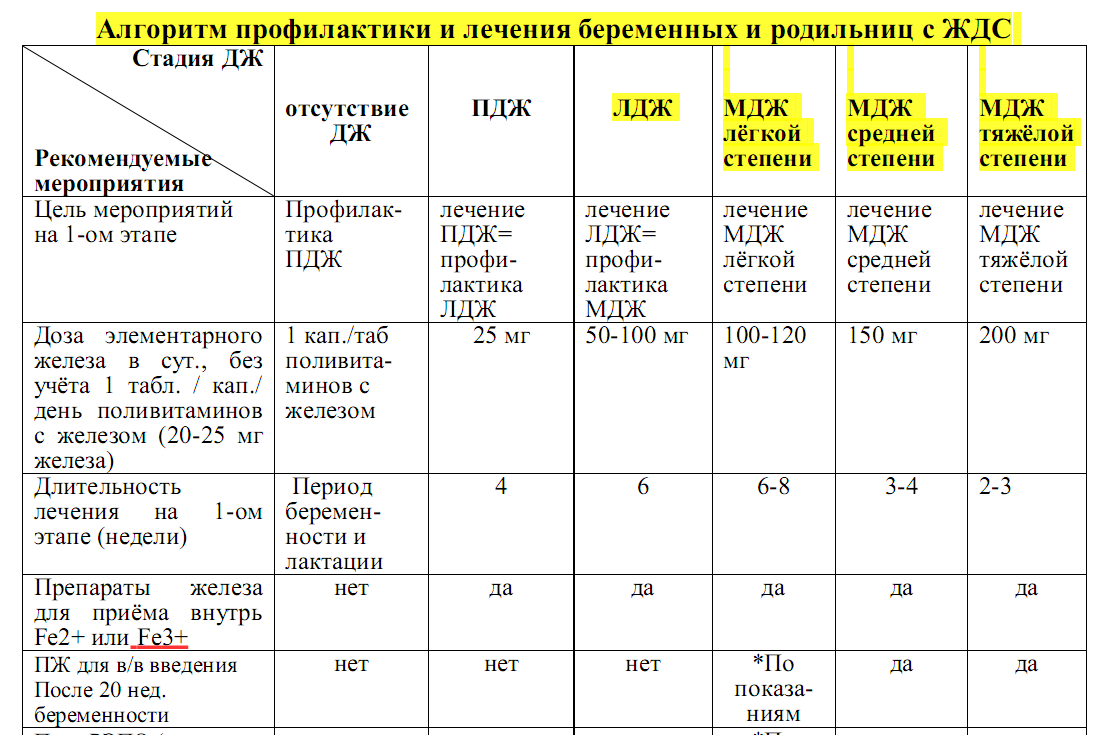 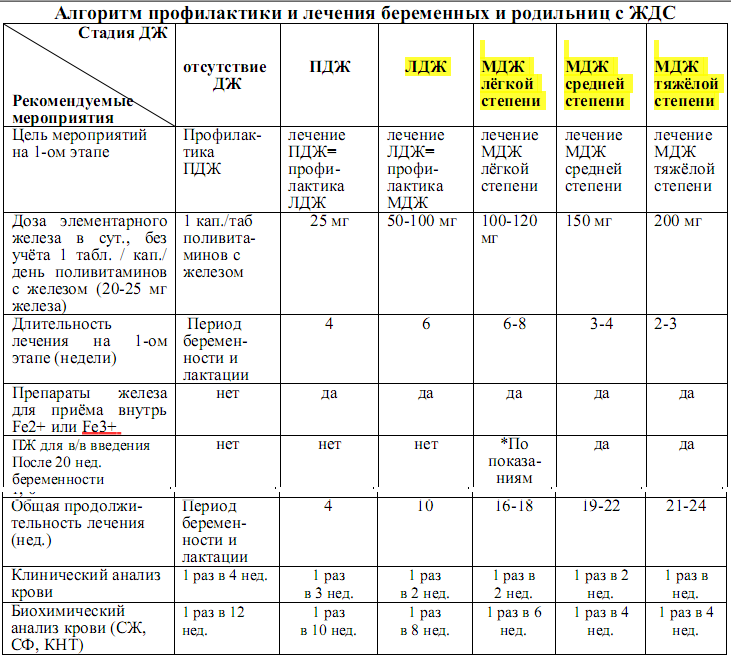 ДИАГНОСТИКА,
ПРОФИЛАКТИКА    И
ЛЕЧЕНИЕ
САХАРНОГО   ДИАБЕТА
У БЕРЕМЕННЫХ
Зачатие  у    больных    сахарным   диабетом  нежелательно  при:
Уровне   HbA1c  >  7,0 %; 
Уровне   креатинина   плазмы  >  120  мкмоль/л;  скорости  клубочковой   фильтрации  <  60 мл/мин/1,73 м2;    суточной    протеинурией   ≥ 3,0 г;   неконтролируемой   артериальной   гипертензией;
Пролиферативной   ретинопатии   и   макулопатии   до   проведения лазерной коагуляции сетчатки; 
ИБС;
Неконтролируемая  артериальная  гипертензия  (АД ≥ 130/80 мм рт ст   на  фоне  разрешенной  во  время    беременности гипотензивной терапии);
Тяжелой    гастро-энтеропатии:   гастропарез,   диарея  –    беременность   возможно   только   при  условии   использования   помповой  инсулинотерапии;
Наличии   острых   и   обострении   хронически  х инфекционно-воспалительных    заболеваний.
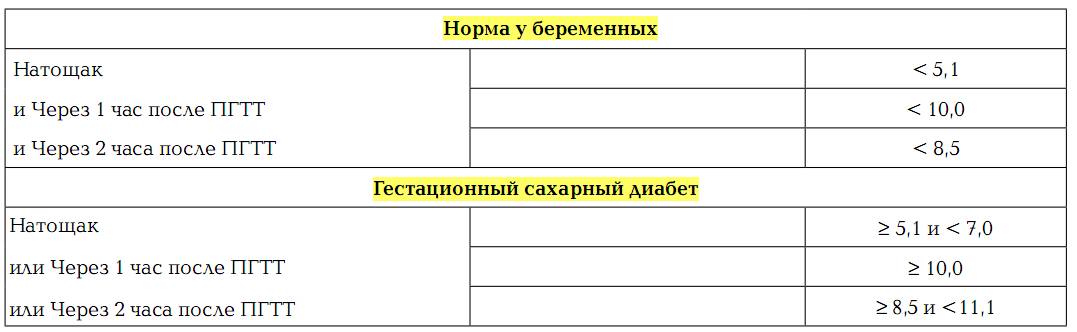 Ведение    беременности   у    больных    сахарным   диабетом
Соблюдение    адекватной    диеты:    питание    с    достаточным    количеством    углеводов    для    предупреждения       «голодного»    кетоза.

Использование    препаратов    инсулина    человека    короткой    и    средней    продолжительности    действия,    аналогов    инсулина    ультракороткого    действия    и     длительного    действия    разрешено.
Ведение    беременности   у    больных    сахарным   диабетом
3.  Любые    пероральные    сахароснижающие    средства    противопоказаны.

Запрещается   во    время    беременности    использование    биоподобных    инсулиновых    препаратов.

Ежедневный    контроль     гликемии:    не    менее   7   раз   в    сутки   (перед    и   через   1    час   после   приемов   пищи,   на    ночь),    при    необходимости    –    в   3  и  6  ч.
Ведение    беременности   у    больных    сахарным   диабетом
6.   Цели    лечения   по    гликемии:

глюкоза    плазмы    натощак / перед   едой / перед  сном / ночью  <    5,3 ммоль/л;

глюкоза    плазмы    через    1    час    после    еды    < 7,0    ммоль/л;   через   2   часа   после еды   < 6,7   ммоль/л 

HbA1c    <    6,0 %.
Ведение    беременности   у    больных    сахарным   диабетом
7.  Контроль    кетонурии,    особенно    при    раннем    гестозе   и    после    28  –  30 недель беременности (повышение    потребности    в    инсулине    и    риска    диабетического   кетоацидоза).

Контроль    HbA1c   (гликированного   гемоглобина)    не    реже   1   раза    в    6  -  8 нед.
Ведение    беременности   у    больных    сахарным   диабетом
Фолиевая    кислота    500    мкг    в    сутки    до    12 - й    недели    включительно;    иодид    калия    250    мкг    в    сутки    в    течение    всей    беременности.

Антибиотикотерапия    при    выявлении    инфекции    мочевыводящих    путей    (пенициллины    в    I    триместре,      пенициллины    или    цефалоспорины    –    во    II    или    III    триместрах)
Ведение    беременности   у    больных    сахарным   диабетом
Наблюдение    акушера  -  гинеколога,    эндокринолога    (измерение    массы    тела,    АД,    общий   анализ    мочи,    анализ    мочи    на  микроальбуминурию):

до    34    недель    беременности    –   каждые    2    недели;

после    34    недель    –    еженедельно.
Ведение    беременности   у    больных    сахарным   диабетом
Во   втором   триместре   беременности   инсулин   можно   вводить   по   всей   площади   живота,   но   необходимо   правильное   формирование    кожной    складки.   Боковые  области   живота   могут   использоваться   для инъекций   инсулина   без   формирования   кожной   складки.

В   третьем   триместре   инъекции   можно   осуществлять   только   в   боковые   области  живота   при   условии   правильного   формирования   кожной   складки
Во    время    беременности ПРОТИВОПОКАЗАНЫ:
Любые     таблетированные     сахароснижающие    препараты;

Ингибиторы    АПФ    и    сартаны;

Ганглиоблокаторы;

Антибиотики    (аминогликозиды,    тетрациклины,    макролиды    и    др.);

Статины.
Антигипертензивная    терапия    во время    беременности
Препарат    выбора    –    метилдопа.

2.  При    недостаточной    эффективности   метилдопы    могут    назначаться:
   блокаторы    кальциевых    каналов   (нифедипин);
   β1 - селективные    адреноблокаторы  (метопролола   тартрат).

3.  Диуретики    –    по    жизненным    показаниям    (олигурия,    отек    легких,   сердечная    недостаточность)
Ведение    родов    при    сахарном   диабете
Плановая    госпитализация   (не   позднее  37 нед  беременности)

Срок   и  метод   родоразрешения –   определяются   акушерскими   показаниями.
Инсулинотерапия   во   время   родов   через естественные   родовые   пути
Контроль   гликемии   в    родах    проводится   каждые   1 - 2   часа

В   родах   через   естественные   родовые   пути   потребность   в   инсулине   снижается,    необходима   своевременная   коррекция   инсулинотерапии. 

Целевые   показатели   глюкозы   плазмы   в   родах   4,5 – 7,0  ммоль/л
Инсулинотерапия   во   время   родов   через естественные   родовые   пути
При   гипергликемии   более   7,9   ммоль/л необходимо   введение   коррекционного    под контролем  гликемии. 

При   уровне   глюкозы   плазмы   < 4,5 ммоль/л:   в   I   периоде     прием   12  г    углеводов,    во   II   и   III   периоде   родов   в/в   введение   5%   или 10%   раствора   глюкозы.
Инсулинотерапия   во   время   родов   через естественные   родовые   пути
При   уровне   глюкозы   плазмы > 11,0 ммоль/л   и   признаках   кетоацидоза начать   в/в   инфузию   инсулина (инфузомат)   из   расчета   0,1  -  0,13 ЕД/кг/ч.
Инсулинотерапия   во   время   родов   путем кесарева   сечения
При   плановом   оперативном   родоразрешении   и   использовании   режима   многократных   инъекций   инсулина   дозу   инсулина   продленного  действия    накануне    операции    уменьшить   на   50 %. 

При    целевом    уровне    гликемии    перед    операцией    инсулин   не   вводить. 

После   извлечения   новорожденного  начать   в/в   введение   5%   раствора  глюкозы   в    течение   6 - 12   часов для    предотвращения    развития    метаболического    ацидоза.
Инсулинотерапия   во   время   родов   путем кесарева   сечения
При    использовании    инсулинотерапии   в режиме    постоянной    подкожной    инфузии    накануне   операции   с   21.00   скорость   введения   инсулина    уменьшить   на   50 %,    за   1 - 2    часа    перед    операцией    на    70 %   от    ранее    водимой   базальной   скорости  (под   контролем    
гликемии).
При   экстренном   родоразрешении
При   использовании   режима многократных   инъекций   инсулина   начать   в/в   введение   5 – 10 %   раствора    глюкозы   в   течение    12 - 24   часов. 

При    использовании   режима   постоянной   подкожной   инфузии   инсулина   снизить    базальную   скорость   на   75%   (установить   один   стандартный режим   на   24   часа).
Показания    к    операции    кесарева   сечения
общепринятые    в    акушерстве;

наличие    выраженных    или    прогрессирующих    осложнений   сахарного    диабета;

3.   тазовое    предлежание    плода.
Ведение    послеродового    периода    при    сахарном   диабете
Контроль   гликемии   каждые   2 - 4   часа.  Целевой   уровень   глюкозы   плазмы   в   пределах    6,0  –  8,5  ммоль/л.

Углеводный   коэффициент   на   еду,   как   правило,   не   превышает   1  ед   инсулина   на   10-
12  г   углеводов (1 ХЕ). 

У   больных   СД   2  типа   инсулин   отменить   при достижении   целевых   значений   гликемии   на   фоне    диеты.
Грудное   вскармливание
Сахарный   диабет  не   является   противопоказанием   для   лактации.   При грудном   вскармливании   доза     болюсного   инсулина   уменьшается   на   30 – 50%. 

При   необходимости   проведения   терапии ингибиторами   АПФ или   сартанами   лактация 
Противопоказана   (для   прерывания  лактации каберголин   0,5 мг,   1 таб. в день, в  течение 2 дней).
ГЕСТАЦИОННЫЙ
САХАРНЫЙ
ДИАБЕТ
Гестационный сахарный диабет
Гестационный   сахарный  диабет   –  это заболевание,    характеризующееся   
гипергликемией,   впервые    выявленной    во    время    беременности,    но    не    соответствующей    критериям   «манифестного»   сахарного диабте
Диагностика   нарушения   углеводного обмена   во   время    беременности    проводится    в  2 этапа
При  первом   обращении   беременной   к   врачу   любой   специальности   на   сроке   с    6 – 7  недели   до   24   недель    рекомендуется    определение    глюкозы    венозной    плазмы натощак.

При   подозрении   на    манифестный    сахарный диабет    рекомендуется   определение    гликемии    в    любое   время   дня  независимо   от   приема    пищи   или   HbA1c.

Всем   женщинам,     которых   не  было   выявлено   нарушение   углеводного   обмена   на   ранних   сроках  беременности,   между   24   и   28   неделями   рекомендуется   проводить   пероральный    глюкозотолерантный  тест    (ПГТТ)   с    75  г   глюкозы    (тест   может   быть  проведен    вплоть   до   32  недели    беременности)
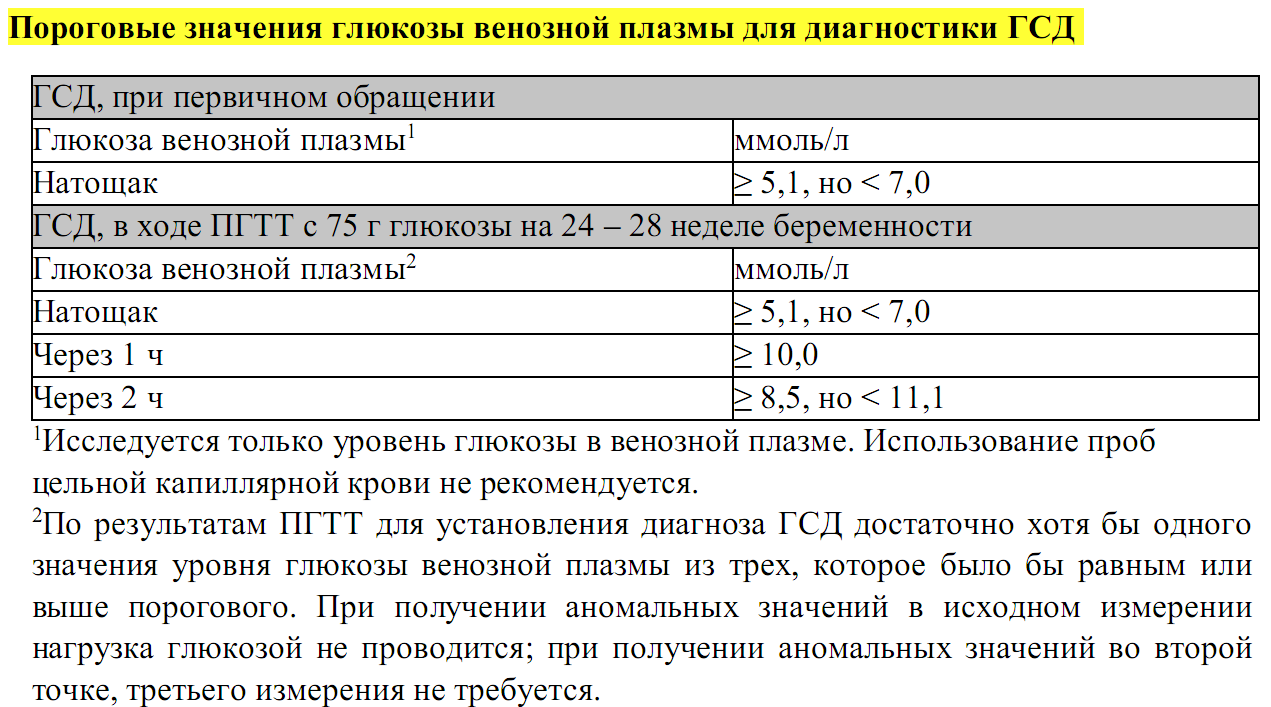 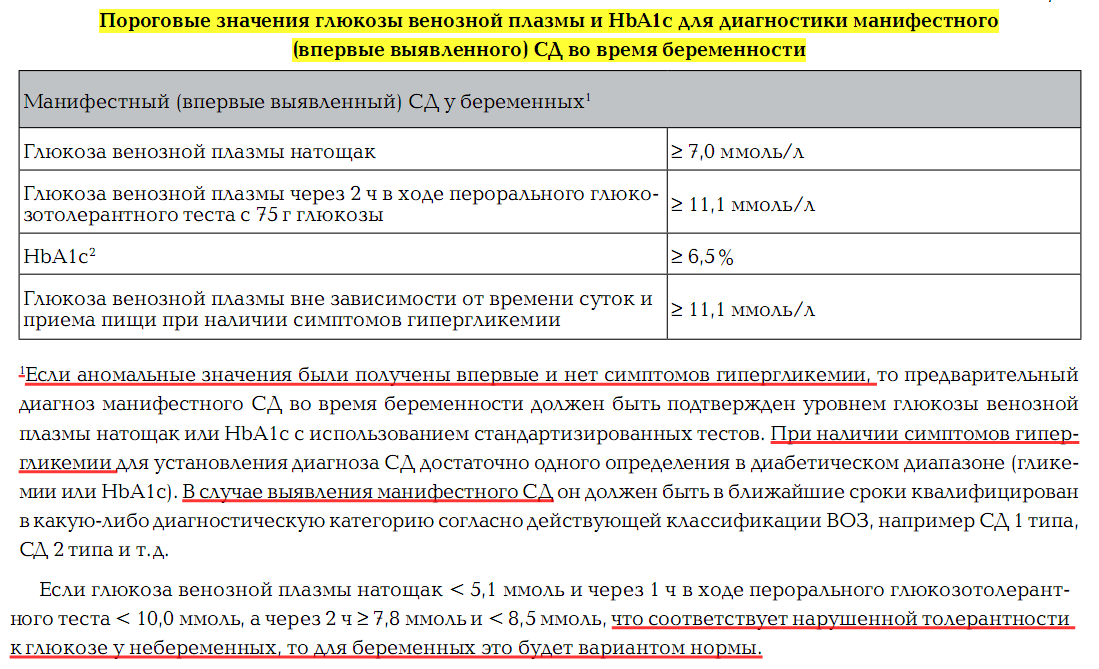 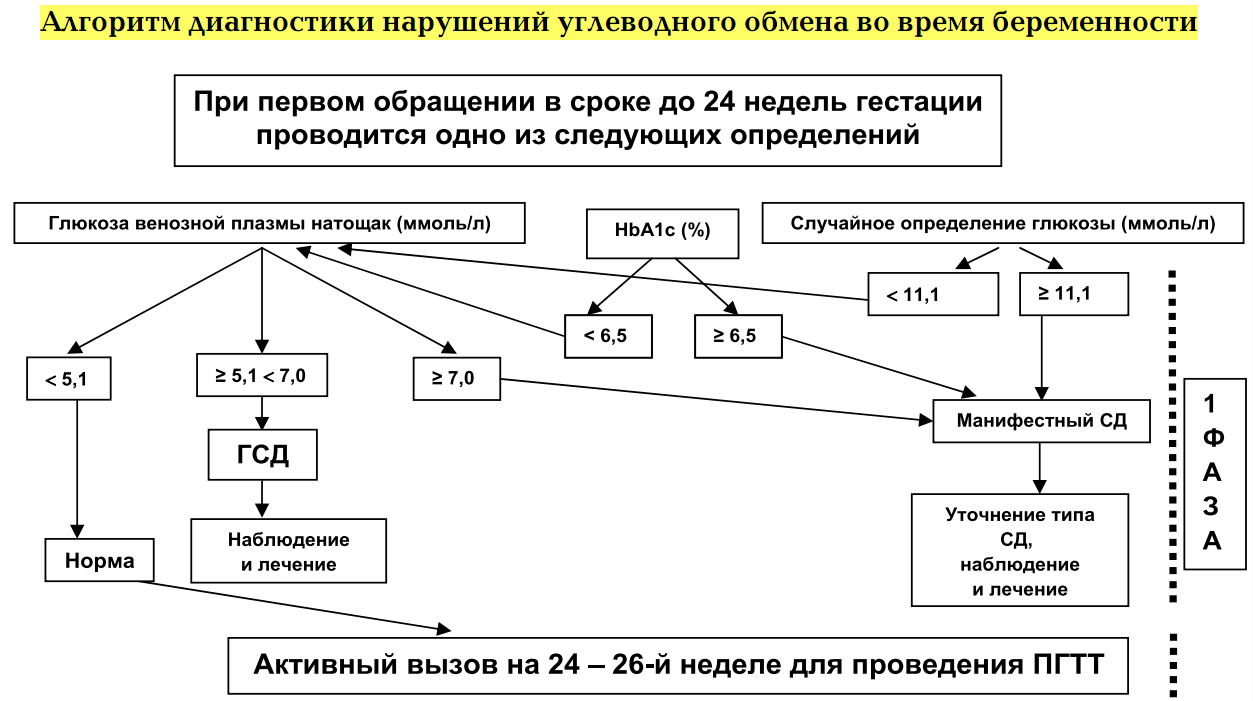 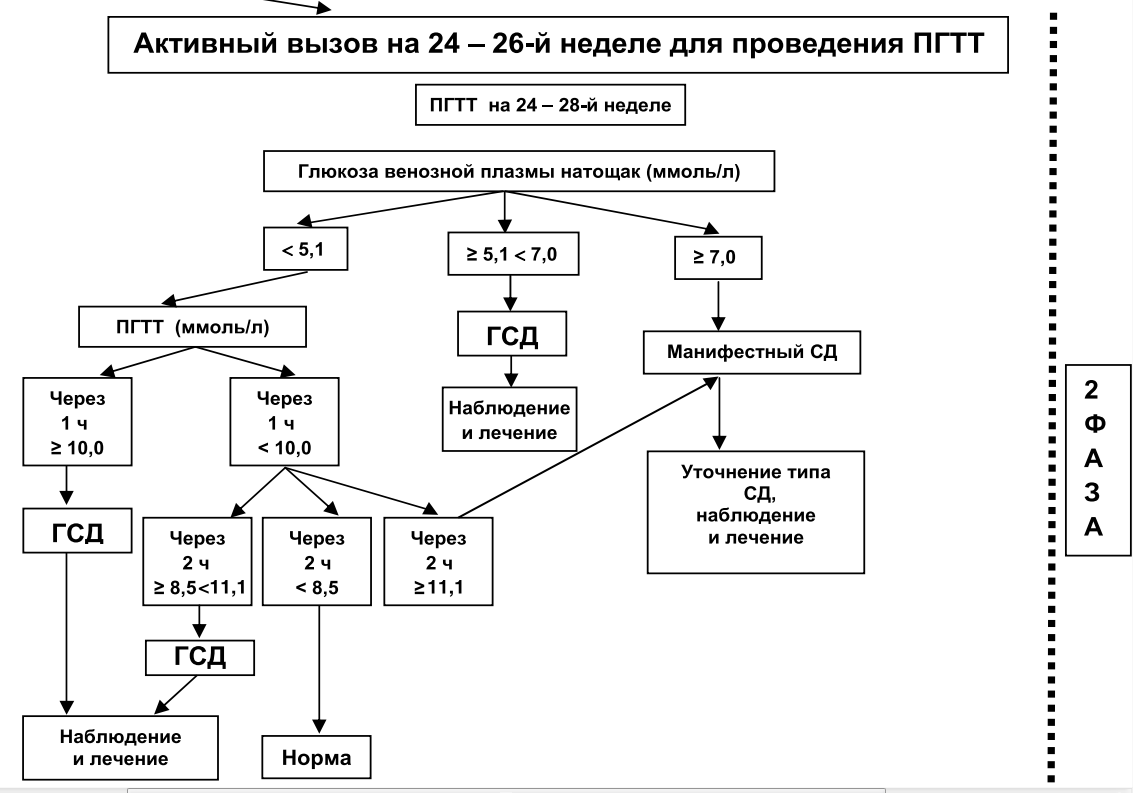 Лечение   гестационного   сахарного   диабета
Ежедневный   самоконтроль   гликемии   с   помощью   глюкометров:    натощак,    через   1   час   от   начала   основных   приемов   пищи,   если   пациентка   находится   только   на    диетотерапии.    При   назначении    инсулинотерапии    –    ежедневный    самокнтроль    гликемии:    не    менее   7    раз   в   сутки    (перед   и   через   1   час    после    приемов   пищи,    на    ночь),   при   плохом    самочувствии,    при    необходимости    (риск    гипогликемии,   титрация   дозы   пролонгированного   инсулина) –  в   3  и  6 ч.
Лечение   гестационного   сахарного   диабета
Цели    гликемического    контроля: 
1.   Глюкоза    плазмы   натощак / перед   едой / на  ночь / ночью  < 5,1 ммоль/л 
2.  Глюкоза  плазмы   через   1   час   после   еды  <  7,0  ммоль/л
Лечение   гестационного   сахарного   диабета
Показания    к    инсулинотерапии
Невозможность    достижения    целевых значений    гликемии    (два   и   более   нецелевых    значения    гликемии)    в    течение    1 – 2    недель    с    помощью    диетотерапии.

2.   Наличие    признаков    диабетической   фетопатии
Тактика    после    родов    у   пациентки    с   гестационным   сахарным   диабетом
После    родов    у    всех    пациенток    с    гестационным   сахарным    диабетом    отменяется инсулинотерапия. 

В   течение   первых   2   суток   после    родов    обязательное   измерение   уровня    глюкозы    венозной   плазмы   натощак

Через   4  – 12   недель   после   родов   женщинам    с   уровнем   глюкозы    венозной    плазмы    натощак    <  7,0   ммоль/л   проводится    ПГТТ   с   75  г    глюкозы    (исследование    глюкозы   плазмы   натощак   и   через   2  ч    после   нагрузки) 

Диета, направленная    на    снижение    массы   при   ее   избытке.

Расширение    физической    активности
Астмабеременных
Лекарственная	терапия   	у  беременных
Используйте   по    обычным    показаниям	во    время    беременности:

Короткодействующие    β2 – агонисты   или   их    комбинацию   с    ипратроприя   бромидом

Пролонгированные    β2    агонисты

Ингаляционные    глюкокортикостероиды

Стероидные    таблетированные    препараты,    если    есть    признаки   тяжелой    астмы.
Обострение   астмы   у   беременных
Назначайте   терапию   обострения   астмы   так   же,   как   у   небеременных,   включая   системные   стероиды   и   сульфат   магния

Тяжелое   обострение   астмы   у   беременных   должно   лечиться   в   стационаре
Лечение   бронхиальной   астмыво   время   родов
Необходимо    продолжать   прием   противоастматических  препаратов   во   время   родов
В   отсутствие    обострения  бронхиальной    астмы  кесарево   сечение   проводится   по   обычным    акушерским    показаниям 
Если   беременной   женщине    с   бронхиальной   астмой   показана   анестезия,   то     региональная    блокада   более    предпочтительна,    чем   общий   наркоз
Терапия   кормящих
Рекомендуйте   женщинам   грудное   вскармливание.

Используйте   базисную   противоастматическую   терапию   как   обычно.
Применениеантимикробнныхпрепаратов   прибеременности    илактации
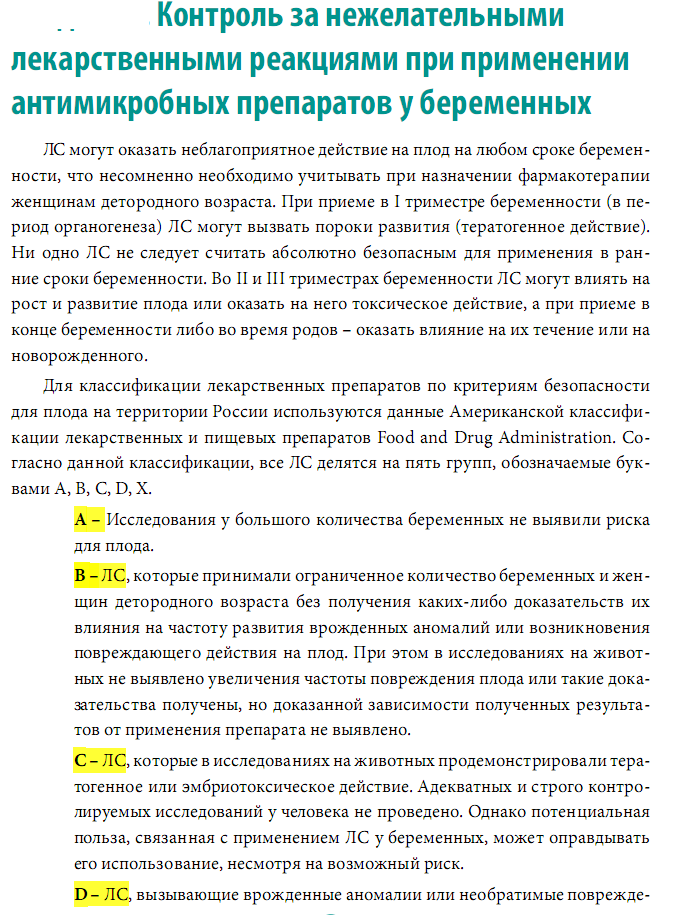 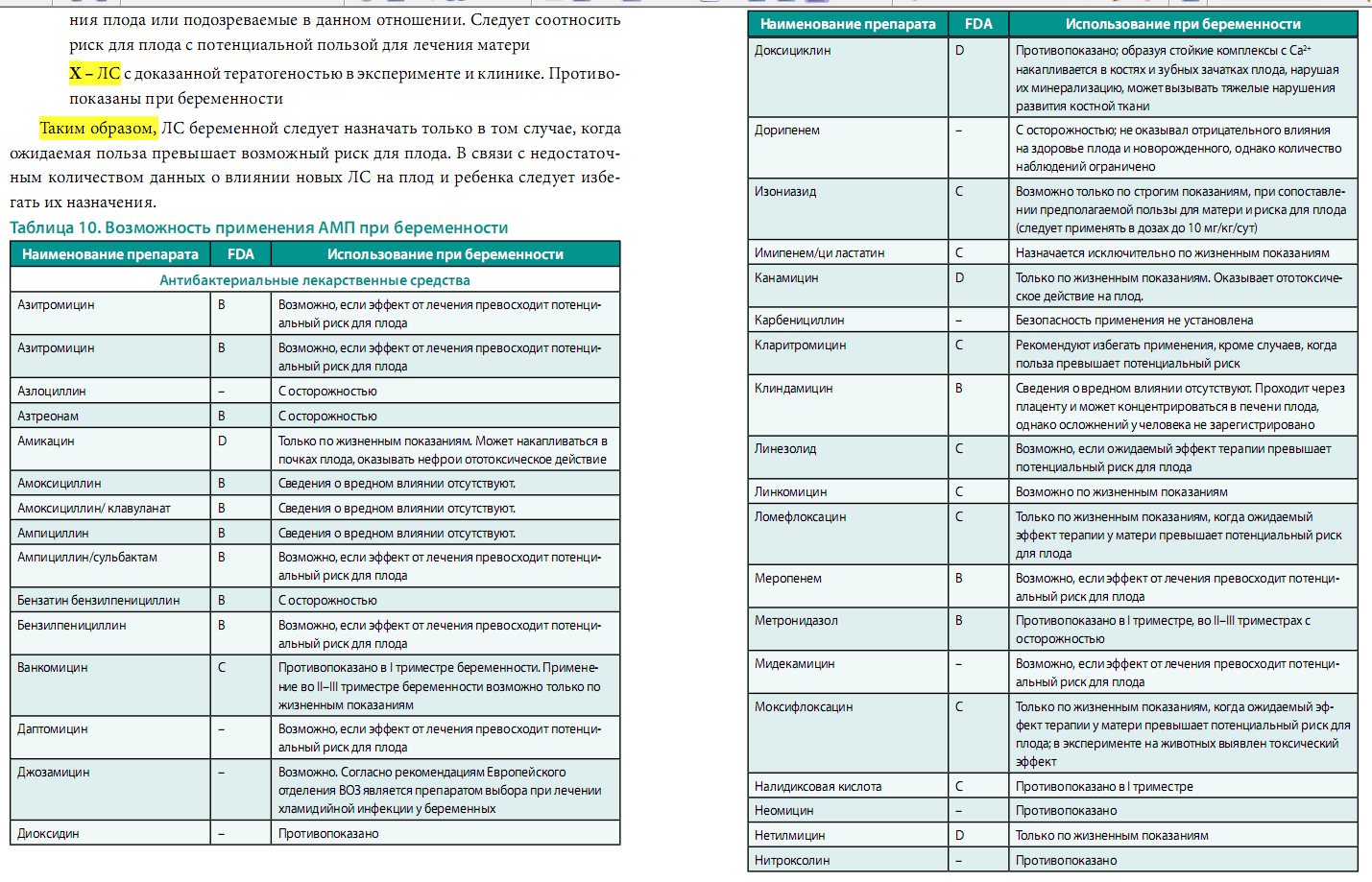 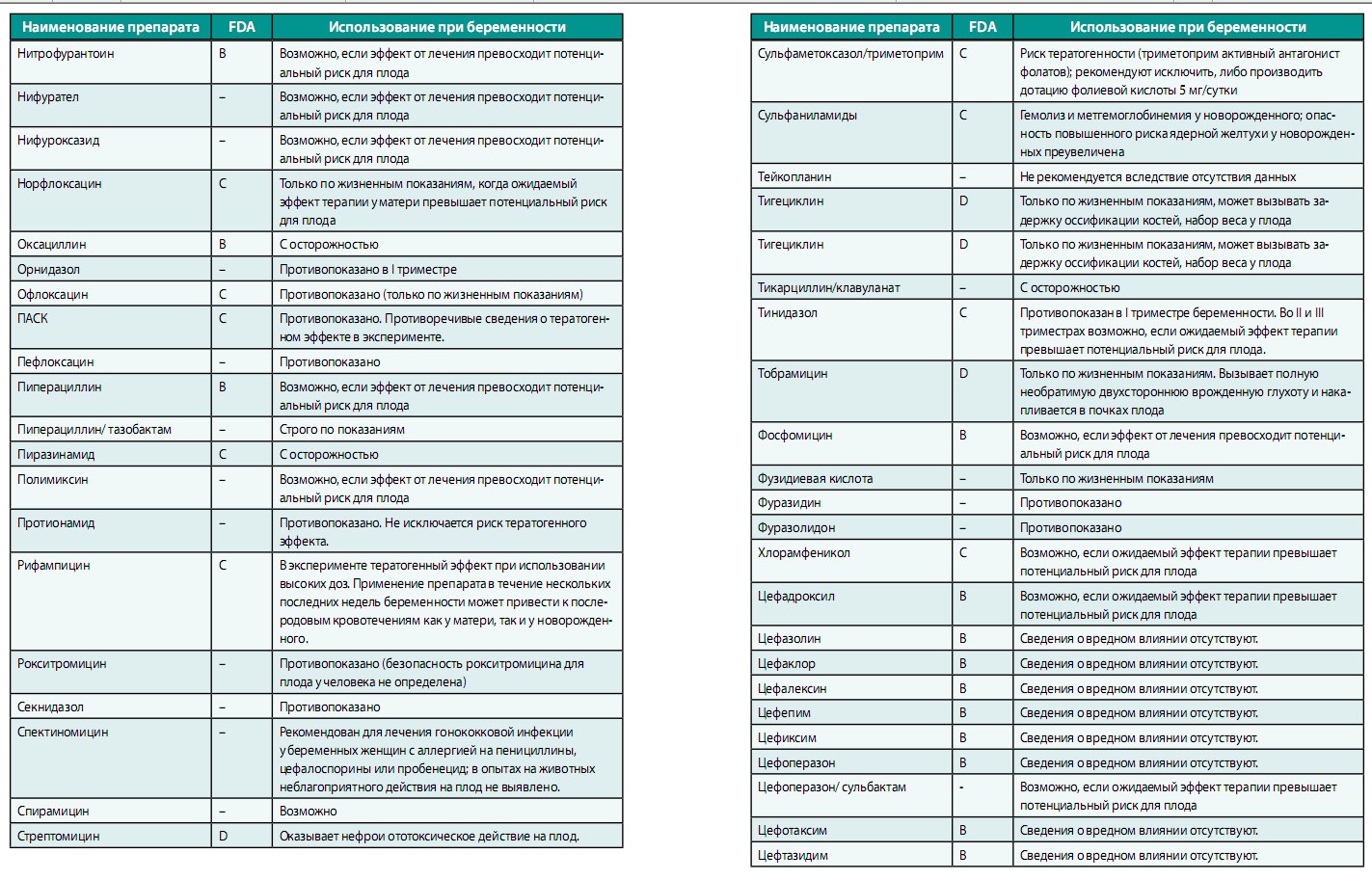 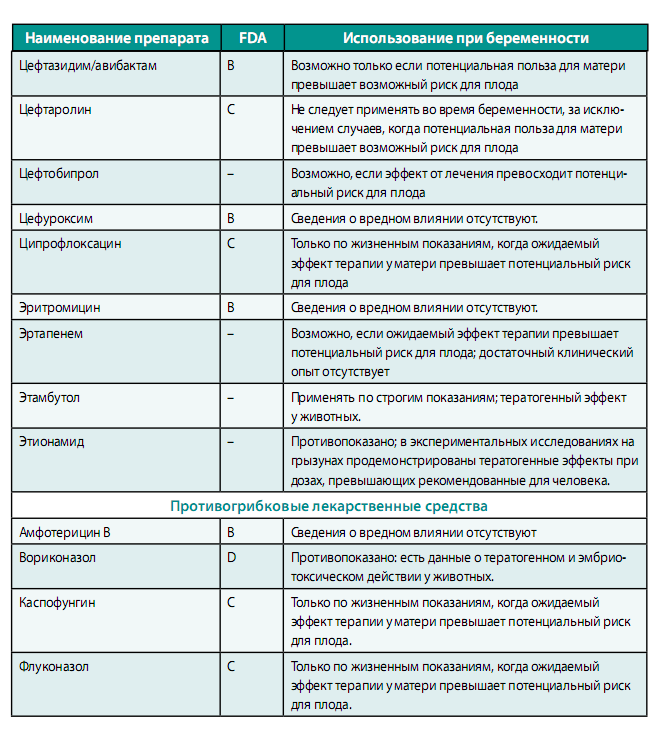 Артериальнаягипертонияу    беременных
Артериальная  гипертония   у    беременных
Артериальная   гипертония   у    беременных    считается повышение    САД  ≥   140  мм рт.ст.   И   ДАД    ≥    90  мм рт.ст.

Граница    нормы    суточной    потеинурии    во    время    беременности    считается     0,3  г/л
Артериальная  гипертония   у    беременных
Классификация:
Артериальная   гипертония,   имевшаяся   до   беременности — хроническая   АГ   (ХАГ):   гипертоническая   болезнь  или    симптоматическая    АГ;
Гестационная     артериальная гипертония;
ХАГ,    осложненная    преэклампсией ;
Преэклампсия   /  Эклампсия
Гестационная    артериальная   гипертония   (индуцированная   беременностью)    АГ     –     это     повышение    АД,    впервые   зафиксированное   после   20-й    недели   беременности    и    не    сопровождающееся    протеинурией.

При    сохранении    повышенного    АД    к    концу    12    недели    после    родов   диагноз    «гестационная    АГ»    меняется    на    диагноз    «хроническая    АГ»
Хроническая    АГ    –    АГ,    диагностированная   до    наступления    беременности   или  до   20-й   недели    беременности;    АГ,    возникшая   после    20-й    недели    беременности,    но   не   исчезнувшая    после    родов    в    течение    12-ти    недель,    также    классифицируется    как   хроническая    АГ.

В    этой    ситуации    после    родов   необходимо   уточнение    генеза    АГ   (гипертоническая   болезнь    или   симптоматическая    АГ).
Преэклампсия    (ПЭ)   –     синдром,   возникающий    во    второй    половине   беременности    (после    20–й    недели),   характеризующийся    артериальной    гипертензией    в    сочетании    с    протеинурией   (≥ 0,3  г/л    в   суточной   моче), проявлениями   полиорганной / полисистемной   недостаточности
Эклампсия    диагностируется    в    случае    возникновения     судорожного     приступа   или    серии   судорожных    приступов   у    беременной    женщины    с    клиникой   преэклампсии.

Основными    предвестниками    эклампсии   являются    головная    боль,   артериальная   гипертензия    и    судорожная    готовность.
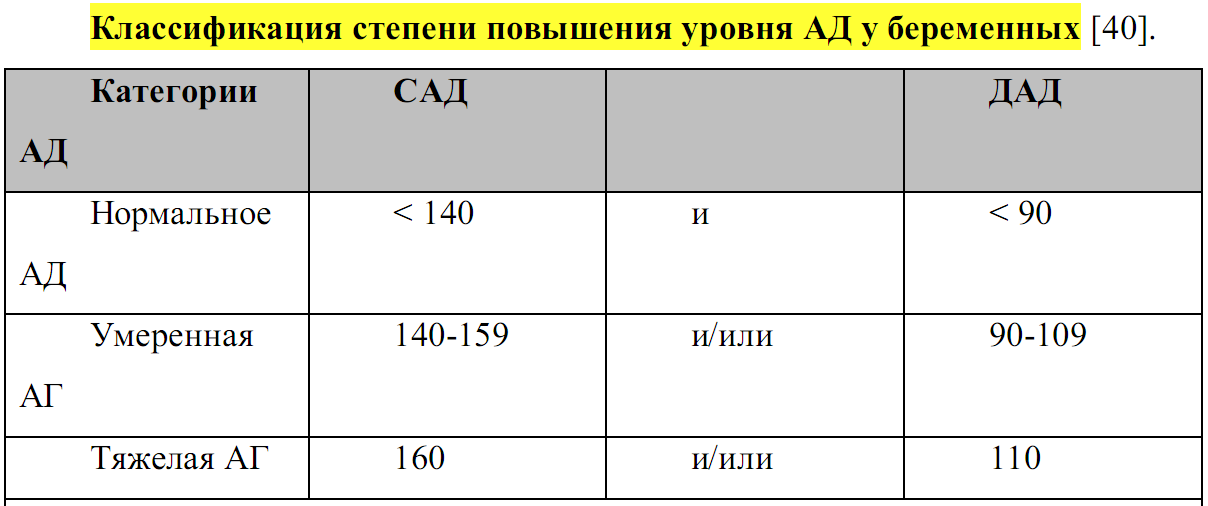 Умеренная   преэклампсия
Артериальная    гипертензия:    САД  140 – 159  мм рт. ст.    или    ДАД   90 – 109  мм рт. ст., возникшие    при     сроке   беременности  свыше   20    недель    у    женщины   с    нормальным    АД    в    анамнезе

Плюс

2.   Протеинурия    от   0,3   г / л/ сут    до    5   г /л / сут
Тяжелая   преэклампсия
Артериальная    гипертензия:    САД ≥ 160  мм рт. ст.    или    ДАД  ≥  110  мм рт. ст.,    при    двухкратном    измерении    с    интервалом    в    6   часов    в   состоянии   покоя

Плюс

2.   Протеинурия   ≥  5,0  г/л  белка / сут
Клиника   преэклампсии
Олигурия   <   500   мл   /  сут
Церебральные   или    зрительные   симптомы   (головная    боль,   мелькание    мушек и т.д.) 
Отек    легких
Цианоз
Боли    в    эпигастрии
Повышение   АЛТ,   АСТ
Тромбоцитопения   ( <  100 х 106 /л)
Задержка    внутриутробного   роста   плода.
Клиника   эклампсии
Мелкие    фибриллярные    подергивания   мышц   лица   с   дальнейшим  распространением   на   верхние   конечности  (при   эпилепсии  не   бывает)

Тонические    сокращения   всей   скелетной   мускулатуры   (потеря   сознания,    апноэ,    цианоз,   прикус   языка)    продолжительностью    до    30 сек

Клонические    судороги    с    распространением   на нижние   конечности

Глубокий   вдох,    восстановление   дыхания   и   сознания,   амнезия
Базовая    терапии  преэклампсии
Родоразрешение

Противосудорожная   терапия   сульфатом   магния

Антигипертензивная   терапия
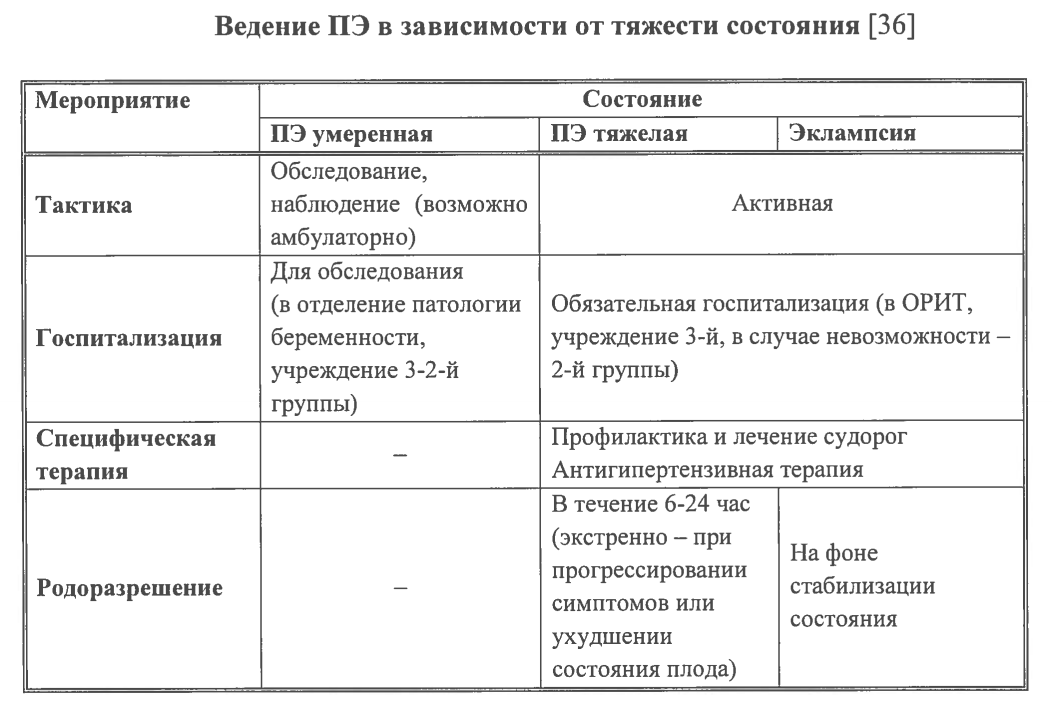 Показания    к    экстренному    родоразрешению    (минуты):

Кровотечение    из    родовых    путей,    подозрение    на     отслойку    плаценты

Острая    гипоксия    плода,    в    сроке    беременности    более    22 недель
Показания    к    срочному    родоразрешению     (часы): 

Постоянная    головная    боль    и    зрительные    проявления
Постоянная    эпигастральная    боль,    тошнота    или    рвота
Прогрессирующее    ухудшение    функции    печени    и / или    почек
Эклампсия
Артериальная     гипертензия    не    поддающаяся    медикаментозной    коррекции
Количество    тромбоцитов    менее    100*109/л
Противосудорожная   терапия
Для    профилактики   и   лечения   судорог    при   преэклампсии   и    эклампсии    применяют    сульфат   магния   (16   мл,    за    15    мин,    в/в    медленно, затем    100  мл через    шприцевой    насос    со скоростью    4   мл / ч)
У   пациенток   с   эклампсией   и   тяжелой   преэклампсией    рекомендовано     немедленное    снижение    САД   ниже    
мм рт. ст.   и   ДАД   ниже   105 мм рт. ст
Антигипертензивная    терапия
Целевой    уровень    АД

САД   130  -   150  мм рт.ст.

ДАД  80  -  95   мм  рт. ст.
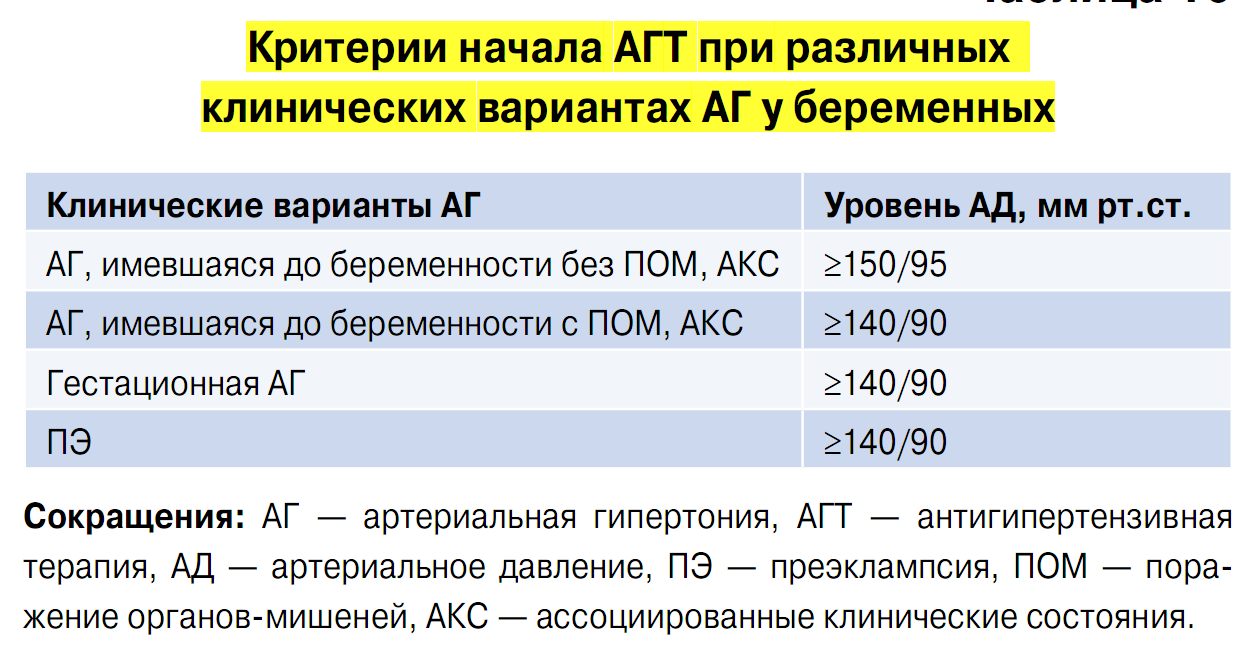 Антигипертензивные    препараты
1.   Метилдопа   (альфа2 – адреномиметик)
            500   мг / сут   -   3000    мг / су

2.   Нифедипин   с   медленным   высвобождением    активного    вещества (блокатор кальциевых  каналов)
            20   мг / сут   -   60   мг / сут

3.   β - адреноблокаторы:    
       метопролола   сукцинат   (25   мг / сут   -   200  мг  /  сут)
       бисопролол   (2,5   мг / сут   -   10  мг  / сут)

4.   Верапамил  (80   -   360   мг / сут0
Антигипертензивные    препараты
Метилдопа   (альфа2 – адреномиметик)

Нифедипин   с   медленным   высвобождением    активного    вещества (блокатор кальциевых  каналов)

β - адреноблокаторы:     метопролола   сукцинат,    бисопролол

При    наличии   показаний   возможно   использование  верапамила
При    беременности  противопоказаны:
Ингибиторы   АПФ,
Антагонисты   рецепторов    ангиотензина  II
Спиронолактон 
Антагонисты   кальция   дилтиазем   и    фелодипин

При   беременности   не   рекомендованы
Атенолол
Празозин
При   любом   исходном   уровне   артериального   давления   его   снижение   должно   быть   плавным   -   на   10  -  20  мм рт.ст.   В   течение   каждых   20   мин

Если   на   фоне   проводимой   антигипертензивной   терапии вновь    отмечается   повышение   АД   -   решить  вопрос  о   родоразрешении
Антигипертензивная    терапияв   период    лактации
Цель:   АД   должно   быть   ниже   140 / 90  мм рт.ст.

У   женщин   с   прегестационным   сахарным   диабетом   АД   должно   быть   менее   130/80   мм  рт.ст.

Разрешены:   пролонгированные   формы   нифедипина,    метилдопа
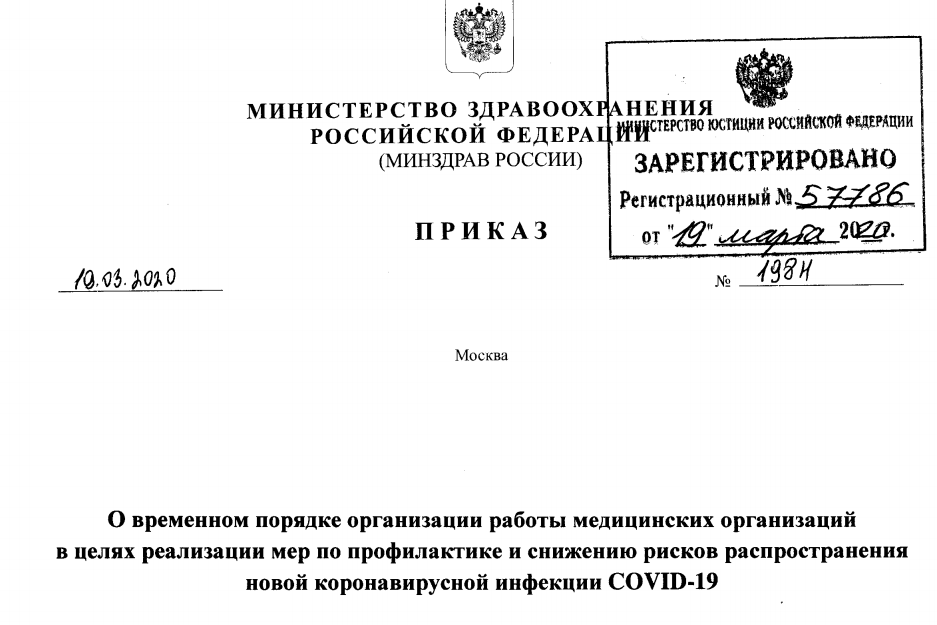 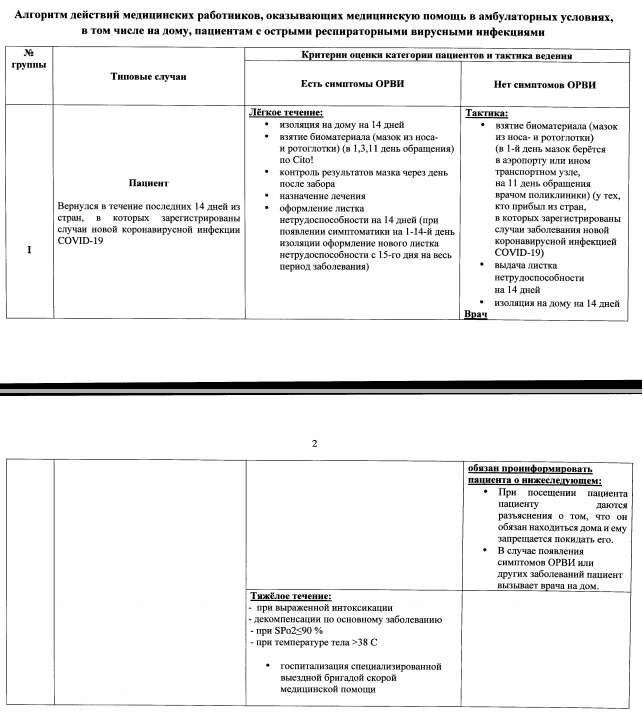 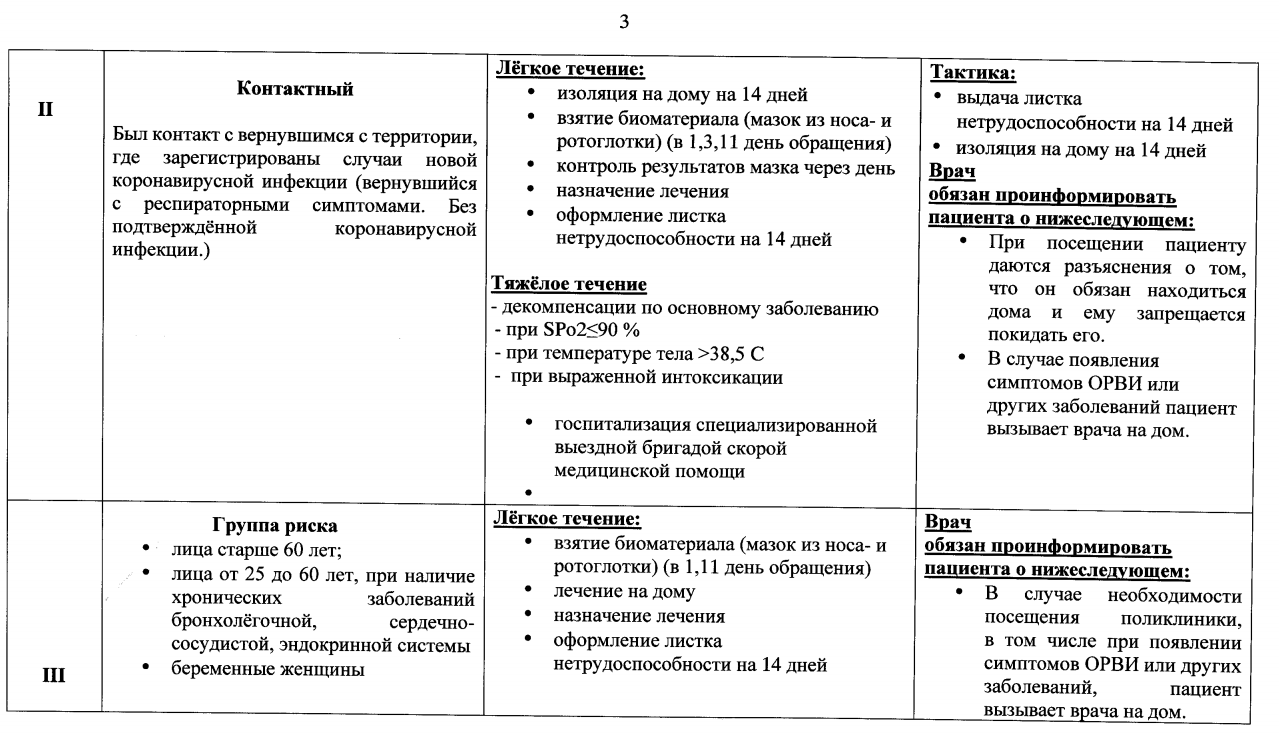 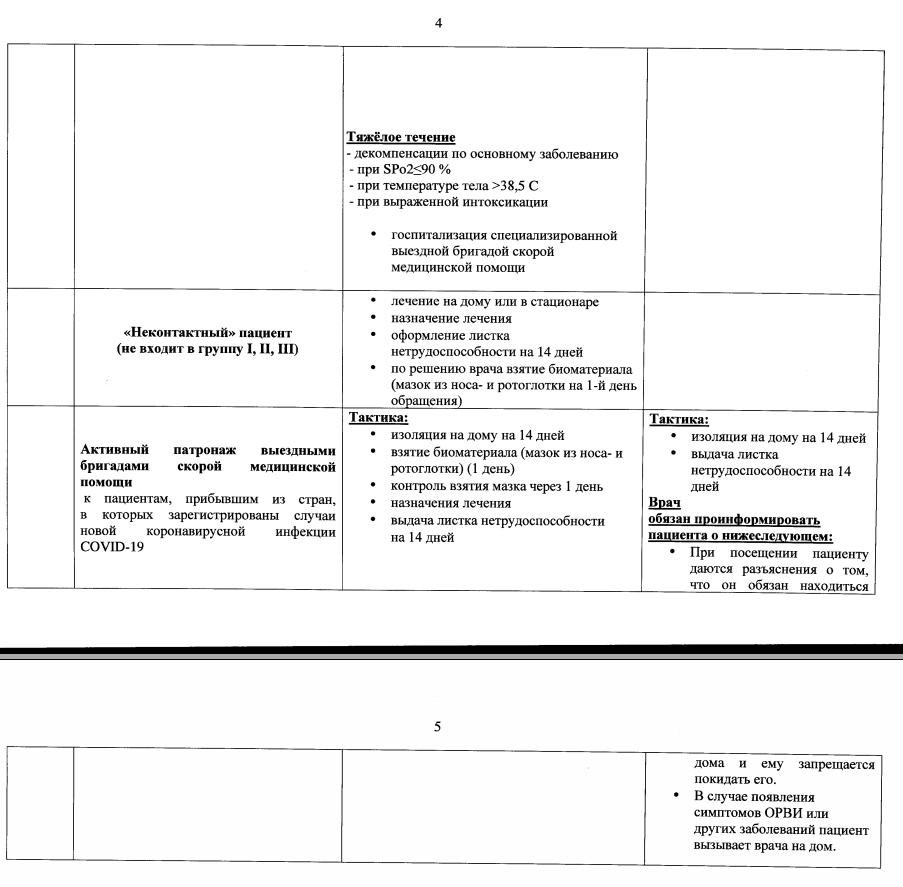